Розшук центра втраченого пункту
Розшук центра втраченого пункту від точки теодолітного ходу або від пункту GPS — спостережень
На місцевості поблизу втраченого пункту Р0 вибирається допоміжна точка Р’, координати якої визначаються з теодолітного ходу або із GPSспостережень. За одержаними координатами точки Р’ і координатами одного з сусідніх пунктів (наприклад пункту Р1 або точки теодолітного ходу Т1 ) і координатами пункту Р0 обчислюються дирекційні кути αР’Р1 і αР’Ро, а за їхніми різницями кут γ=Р1 Р’Р0 та довжину відрізка Р’Р0 . Після цього у точці Р’ за допомогою теодоліта будують кут Р1 Р’Р0 і, відкладаючи довжину відрізка Р’Р0 уздовж напрямку Р’Р0 , знаходять положення центра пункту Р0 .
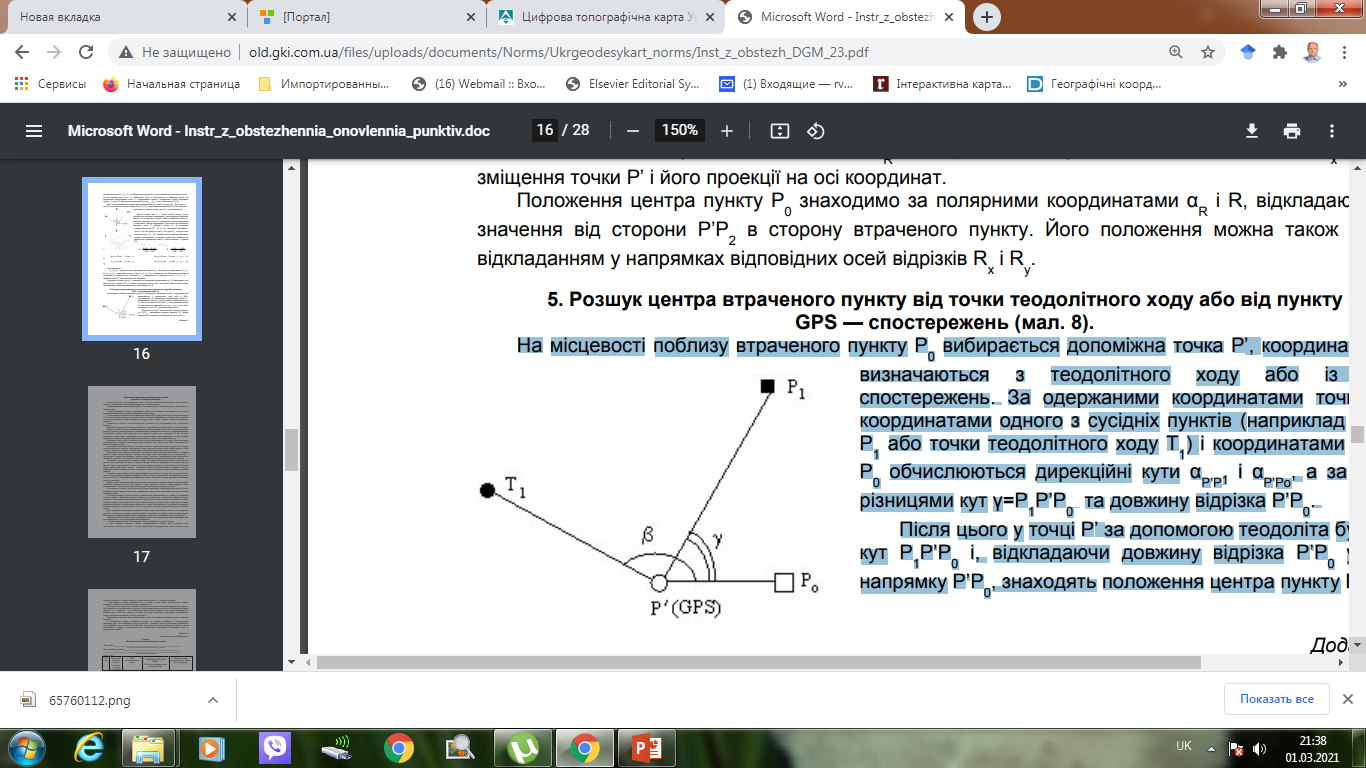 Розшук центра пункту за двома ОРП, що збереглися
Якщо на місцевості збереглися два ОРП і між ними є взаємна видимість, то розшук центра пункту проводиться в такому порядку. За значеннями дирекційних кутів і відстаней від ОРП-1 і ОРП-2 до втраченого пункту Р0 , які вибираються з каталогу координат геодезичних пунктів, обчислюють координати обох ОРП, а потім дирекційний кут напрямку між ними та кути γ і β - за формулами:
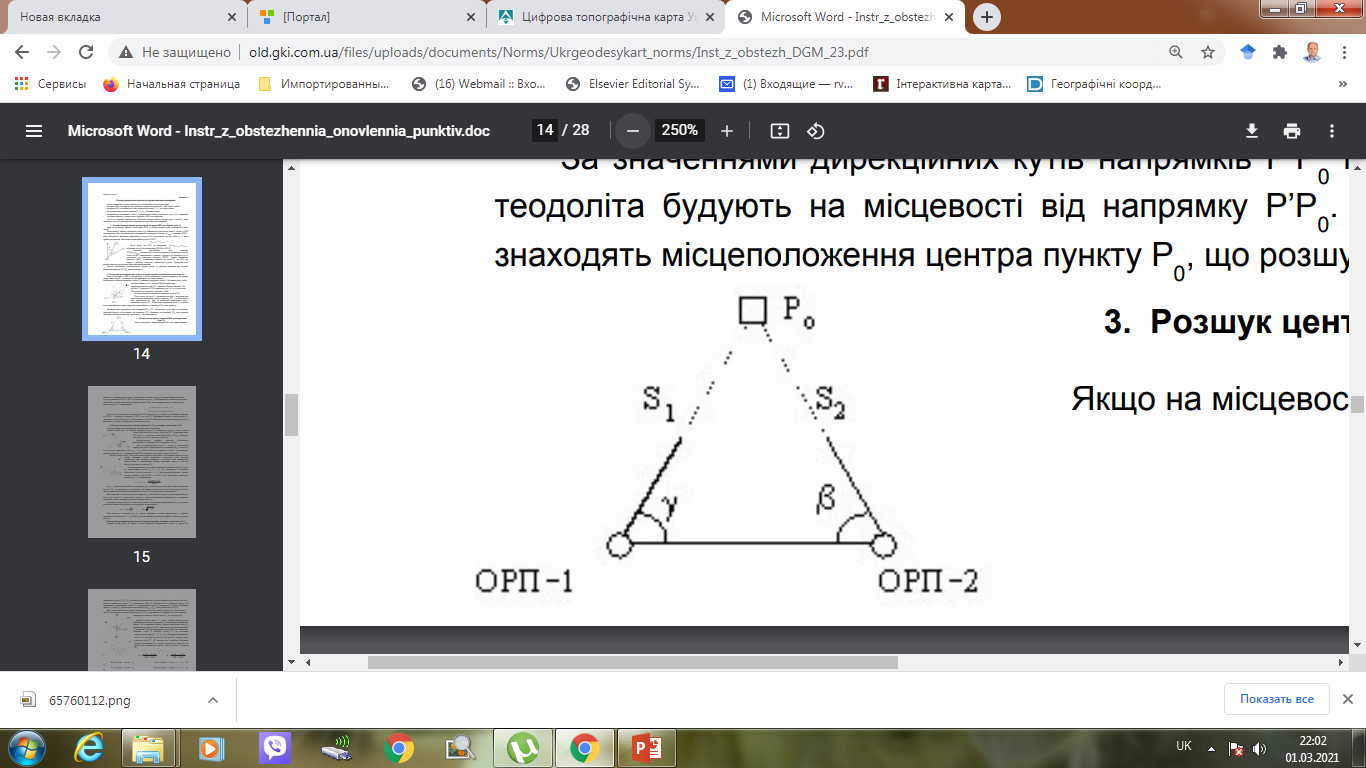 γ = α ОРП−1−ОРП−2 −α ОПР−1−РО ;
 β = α ОРП−2−РО −α ОРП−2−ОРП−1 
Після цього за допомогою теодоліта на ОРП-1 будуємо кут γ, беручи за початковий напрямок на ОРП-2, і знаходимо напрямок з ОРП-1 на пункт Р0 . Відкладаючи вздовж нього відстань S1 , знаходимо положення пункту Р0 . Для контролю на ОРП-2 за допомогою теодоліта будуємо кут βі за відстанню S2 повторно знаходимо положення пункту Р0 .
Розшук місцеположення центра пункту за одним ОРП, що зберігся
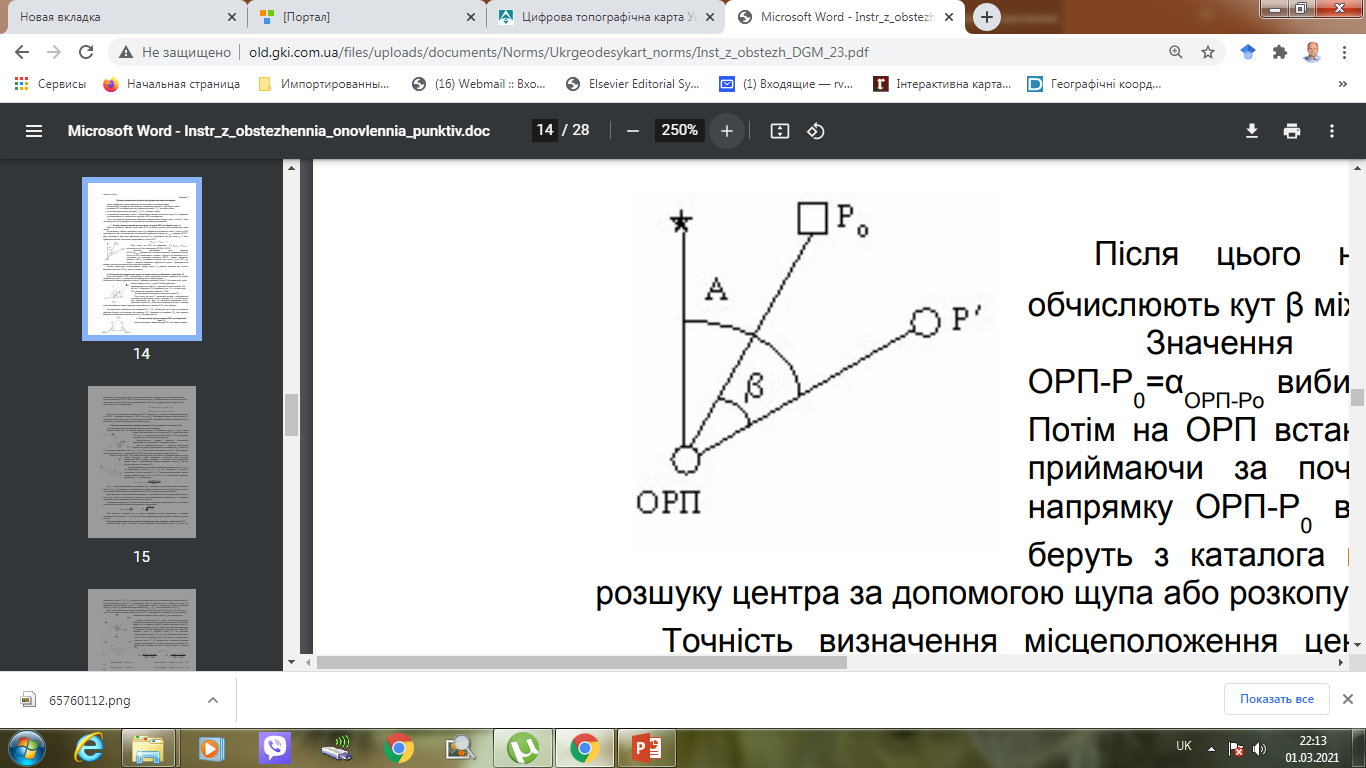 На місцевості поблизу втраченого пункту Р0 о вибирається допоміжна точка Р’ на яку з ОРП гіротеодолітом або з астрономічних спостережень визначається азимут (АОРП-Р’ ) напрямку ОРП-Р’. Далі, обчислюють зближення меридіанів g на пункті Ро і допускаючи, що для точок Р0 і Р’ вони приблизно однакові, обчислюють дирекційний кут лінії ОРП-Р’ 
α ОРП−Р′ = АОРП−Р′− γ
Після цього на ОРП за формулою
 β = α ОРП−Ро −α ОРП−Р′ ’ 
обчислюють кут β між напрямками ОРП-Ро і ОРП-Р’.
Значення дирекційного кута напрямку ОРП-Р0 =αОРП-Ро вибирається з каталогу координат геодезичних пунктів. Потім на ОРП встановлюють теодоліт і будують на місцевості кут β, приймаючи за початковий напрямок ОРП-Р’. Уздовж знайденого напрямку ОРП-Р0 відкладають відстань від пункту Р0 до ОРП, яку беруть з каталогу координат геодезичних пунктів і приступають до розшуку центра за допомогою щупа або розкопуванням. Точність визначення місцеположення центра пункту Р0 повністю залежить від точності визначення відстані ОРП-Р0 , взятої з каталогу.
Розшук центра пункту за двома пунктами Р1 і Р2 , які видно з землі
Поблизу втраченого пункту Р0 , вибираємо точку Р’ і точку Q таким чином, щоб вона була точно у створі лінії Р’Р1 . Вимірюємо базис d = Р’Q і кути - і .. Із рішення трикутників Р’QР2 і Р’Р1 Р2 знаходимо значення кутів I і B та довжину сторони S2 . Використовуючи знайдені величини обчислюємо дирекційний кут напрямку Р2 Р’ і координати точки Р’. Далі за координатами точки Р’ і пункту Р0 обчислюємо віддаль між ними та дирекційний кут напрямку Р’Р0 , а також кут δ, як різницю дирекційних кутів αР’Ро і αР’Р2. Після цього на місцевості в точці Р’ за допомогою теодоліту будуємо кут у і за довжиною лінії Р’Р0 знаходимо положення центра пункту Р0 .
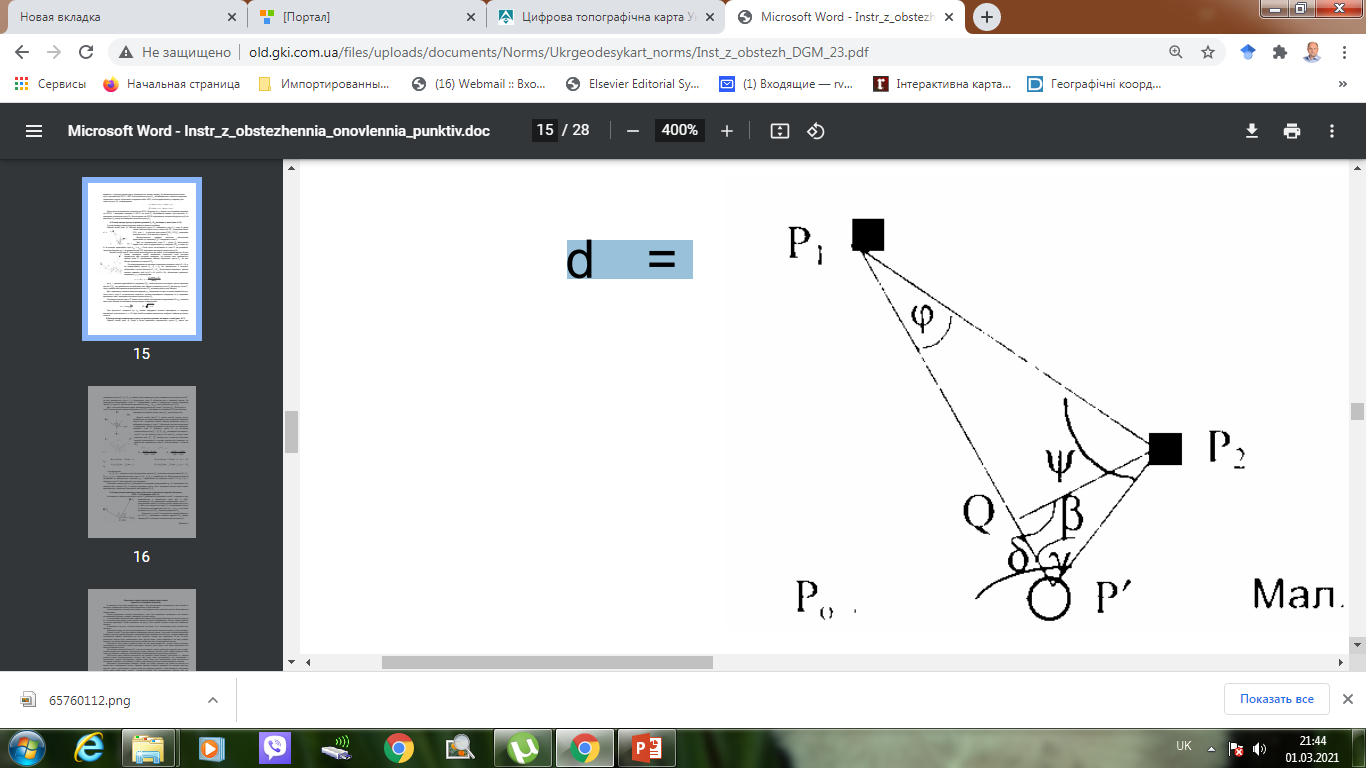 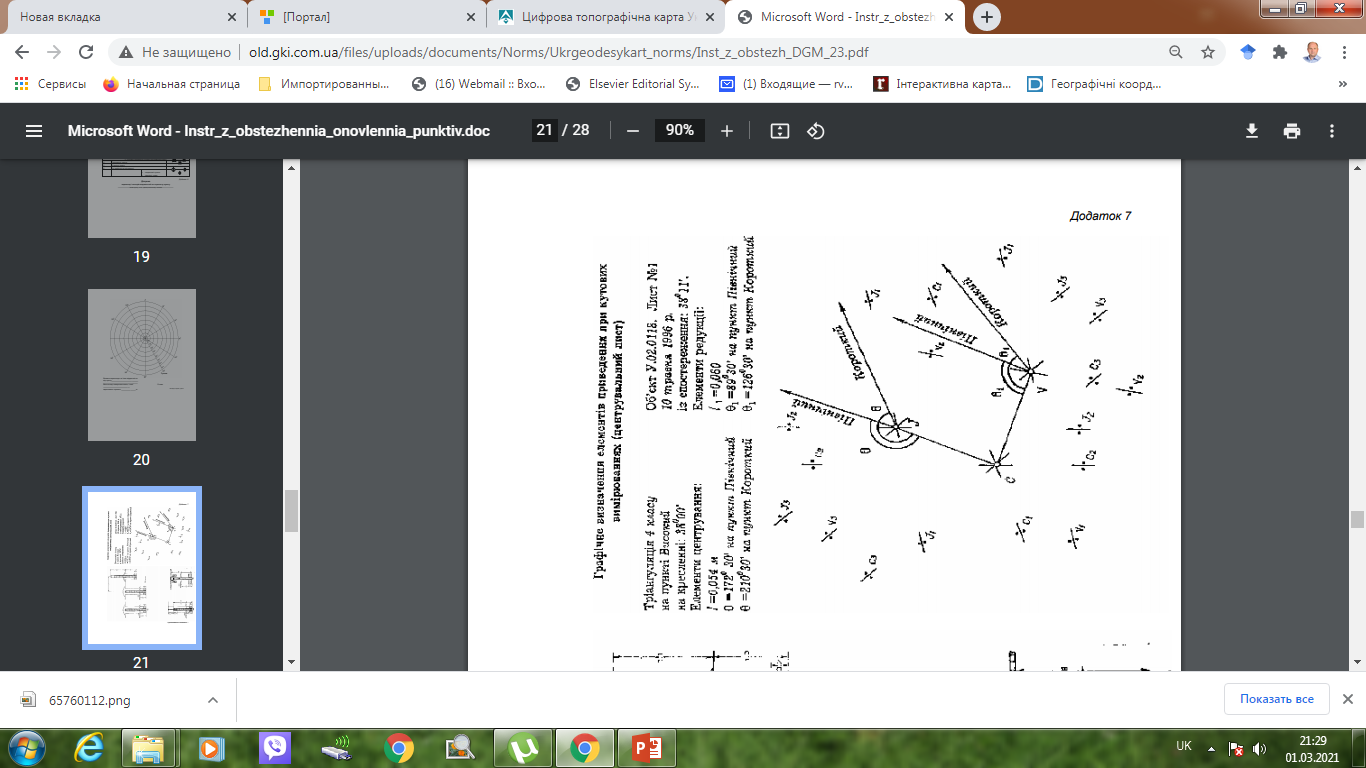 ПОРЯДОКохорони геодезичних пунктів
Відповідно до Закону України "Про топографо-геодезичну і картографічну діяльність" передача геодезичних пунктів для забезпечення їх схоронності, порушення питань про відповідальність за їх пошкодження та знищення здійснюється відповідно до Порядку охорони геодезичних пунктів
Земельні ділянки, на яких розташовані геодезичні пункти, зі смугою землі завширшки один метр уздовж меж геодезичних пунктів є охоронними зонами цих пунктів.
В охоронних зонах забороняється:
    виконувати різні господарські роботи (складувати матеріали, утримувати худобу, розводити багаття та інше) і завдавати будь-якої шкоди геодезичним пунктам;
    виконувати без дозволу Держкомзему та їх органів на місцях роботи, що можуть негативно вплинути на стан геодезичних пунктів.
Надання земельних ділянок під будівництво геодезичних пунктів проводиться у порядку, встановленому земельним законодавством України.
Передача геодезичних пунктів для забезпечення їх схоронності
Геодезичні пункти державної геодезичної мережі та мереж згущення, встановлені під час виконання топографо-геодезичних робіт, передаються для забезпечення їх схоронності користувачам (власникам) земельних ділянок, на території яких вони знаходяться.
Геодезичні пункти, які будуються під час виконання топографо-геодезичних та маркшейдерських робіт на будівельних майданчиках, заводських територіях, шахтах, інвентаризації земель та будівництва на інших об'єктах, передаються виконавцями цих робіт для забезпечення їх схоронності замовникам цих робіт.
    Передача геодезичних пунктів для забезпечення їх схоронності здійснюється за актами встановленої форми.